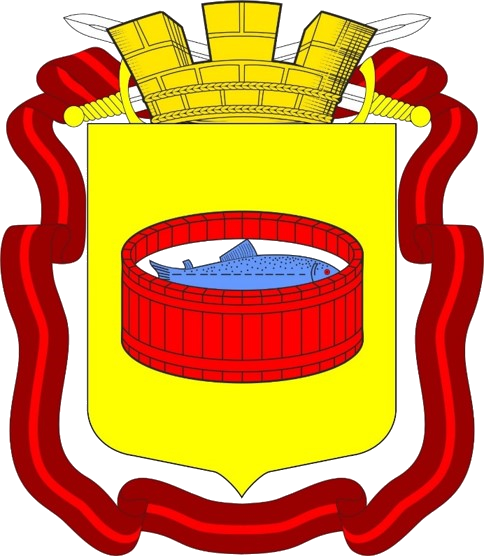 Отчет 
об исполнении бюджета 
  Лужского городского поселения 
за 2022 год
Лужское городское поселение
 Лужского муниципального района Ленинградской области
Численность населения – 33 295 человек

В состав территории входят следующие населенные пункты:
	город Луга, кордон Глубокий Ручей, поселок Пансионат «Зеленый Бор», поселок Санаторий «Жемчужина», деревня Стояновщина.
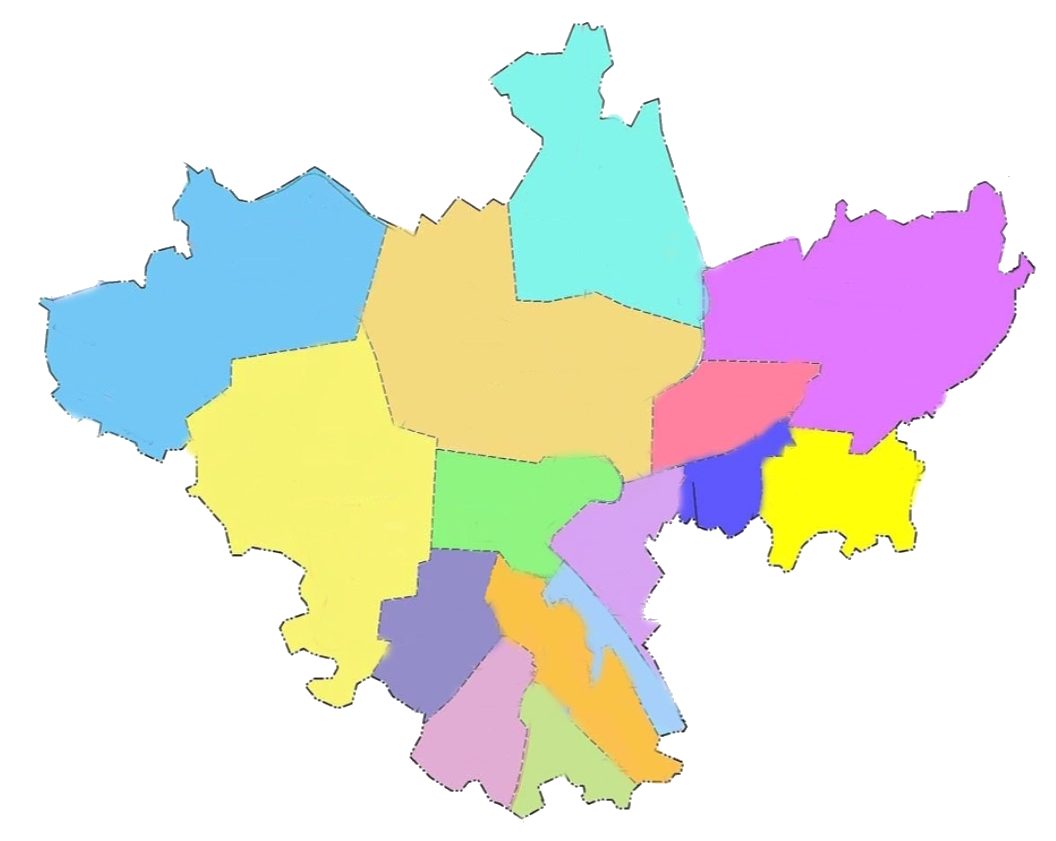 Лужское городское поселение
Основные параметры исполнения бюджета
 Лужского городского поселения
* Решение Совета депутатов ЛГП от 21.12.2021 г. № 118 (в редакции решения от 20.12.2022 г. № 174)
* * Уточненный план по сводной бюджетной росписи 31.12.2022 г.
тыс. руб.
Исполнение доходной части
Исполнение налоговых доходов
план – 227 862,9 тыс. руб.    факт – 237 245,6 тыс. руб.  (104,1%)
Налоговые доходы 
доходы от предусмотренных законодательством Российской Федерации о налогах и сборах федеральных налогов и сборов, в т.ч. от налогов,  предусмотренных специальными налоговыми режимами, региональных и местных налогов, а также пеней и штрафов по ним.
Структура исполнения неналоговых доходов
Неналоговые доходы 
 - доходы от использования имущества, находящегося в государственной или муниципальной собственности, 
за исключением имущества бюджетных и автономных учреждений, а также имущества государственных и муниципальных унитарных предприятий, в т.ч. казенных; 
-доходы от продажи имущества, находящегося в государственной или муниципальной собственности, за исключением движимого имущества бюджетных и автономных учреждений, а также имущества государственных и муниципальных унитарных предприятий, в т.ч. казенных; 
-доходы от платных услуг, оказываемых казенными учреждениями;
-средства, полученные в результате применения мер гражданско-правовой, административной и уголовной ответственности, в т.ч. штрафы, конфискации, компенсации, а также средства, полученные в возмещение вреда, причиненного РФ, субъектам РФ, муниципальным образованиям, и иные суммы принудительного изъятия;
-средства самообложения граждан; 
-иные неналоговые доходы.
тыс. руб.
Межбюджетные трансферты от других бюджетов бюджетной системы РФ
Дотации 
средства, предоставляемые бюджету другого уровня бюджетной системы на безвозмездной  и безвозвратной основе без установления направлений и (или) условий их использования.

Аналогия в семейном бюджете: Вы даете своему ребенку карманные деньги.
Субсидии 
средства, передаваемые бюджету другого уровня бюджетной системы на условиях софинансирования расходных обязательств муниципальных образований. 

Аналогия в семейном бюджете: Вы «добавляете» деньги для того, чтобы ваш ребенок купил себе книгу.
Межбюджетные трансферты
средства, предоставляемые одним бюджетом бюджетной системы Российской Федерации другому бюджету бюджетной системы Российской Федерации.
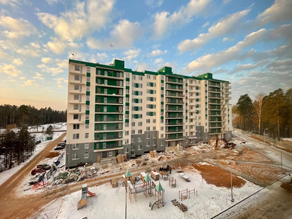 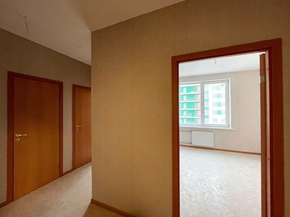 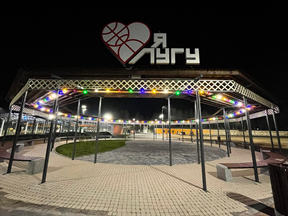 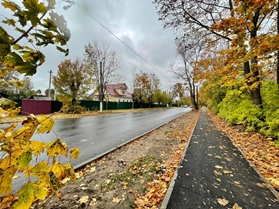 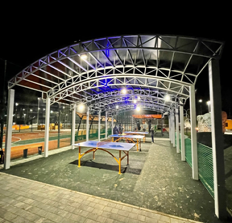 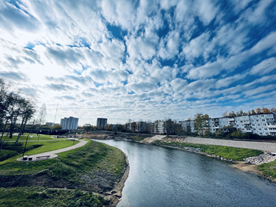 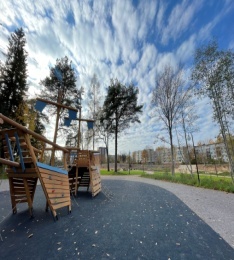 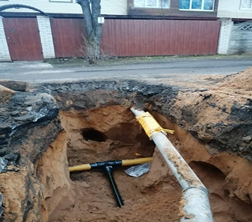 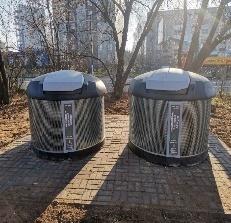 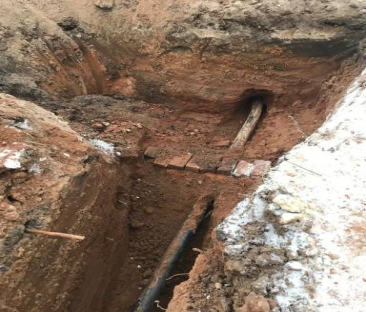 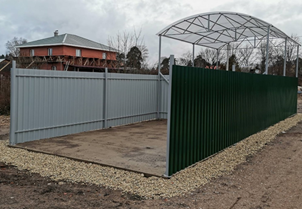 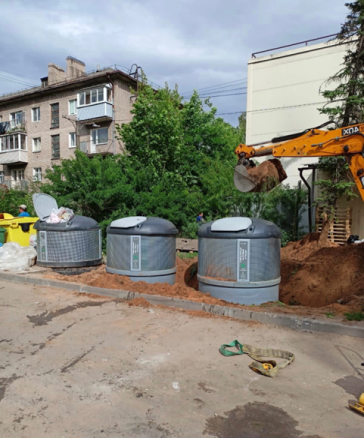 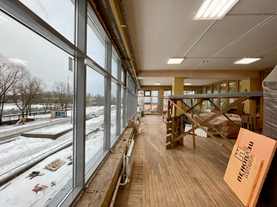 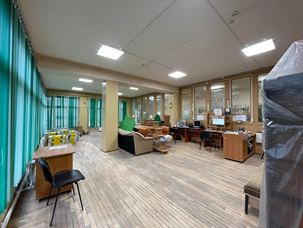 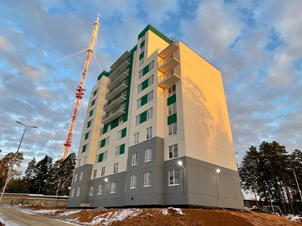 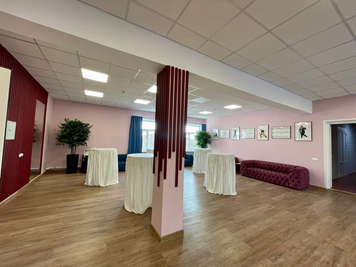 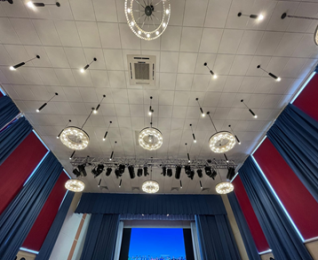 Структура исполнения расходной части бюджета по разделам
план – 1 952 986,2 тыс. руб.    факт – 1 820 669,1 тыс. руб.    (93,2%)
Исполнение расходной части бюджета
план – 1 952 986,2 тыс. руб.    факт – 1 820 669,1 тыс. руб.    (93,2%)
тыс. руб.
Исполнение муниципальных программ
Расходы бюджета на реализацию муниципальных программ от общего объема расходов в 2022 году составили 99%;  
на непрограммные направления деятельности – 1%.
Муниципальная программа «Развитие жилищно-коммунального и дорожного хозяйства»
Благоустройство Лужского городского поселения
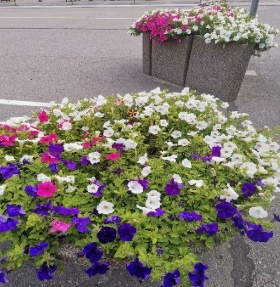 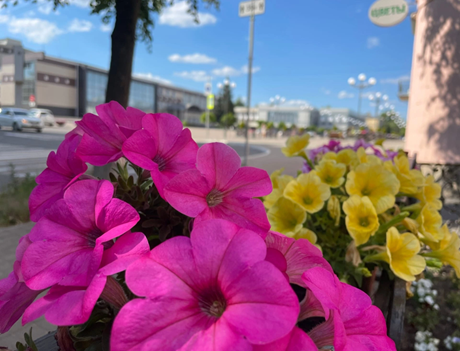 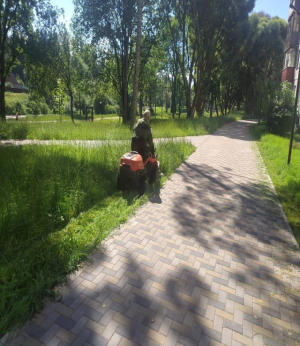 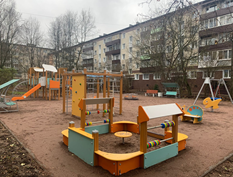 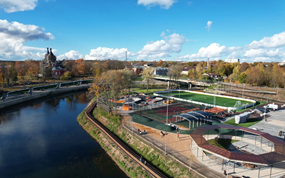 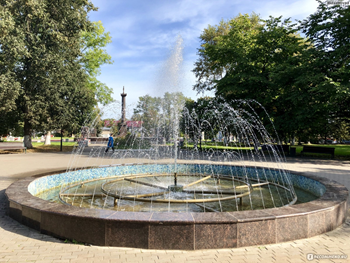 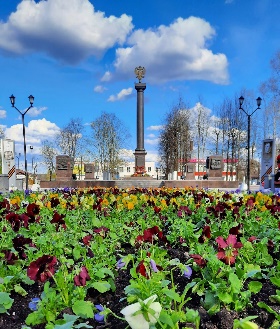 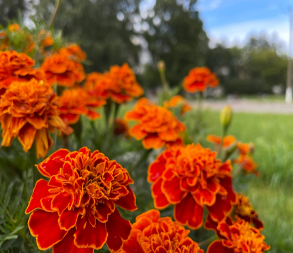 Федеральные проекты
«Формирование комфортной городской среды»
Расходы на реализацию программ формирования комфортной городской среды в 2022 году составили               197 742,5 тыс. руб.
(в т. ч. средства федерального бюджета       114 520,4 тыс. руб., средства областного бюджета 33 720 тыс. руб., местный бюджет 49 502,1 тыс. руб.)
«Обеспечение устойчивого сокращения непригодного для проживания жилищного фонда»
Расходы на обеспечение устойчивого сокращения непригодного для проживания жилого фонда в 2022 году составили 1 122 571,7 тыс. руб.
(в т. ч. средства Фонда содействия реформированию ЖКХ 521 896,6 тыс. руб., средства областного бюджета       498 248,3 тыс. руб., местный бюджет   102 426,8 тыс. руб.)
Дорожный фонд Лужского городского поселения
Объем муниципального дорожного фонда
 на 2022 год утвержден 
в сумме
 124 242,7 
тыс. руб.
Объем дорожного фонда Лужского городского поселения на 2022 год утвержден с учетом неисполненных ассигнований за 2021 год.
Расходы в рамках осуществления дорожной деятельности
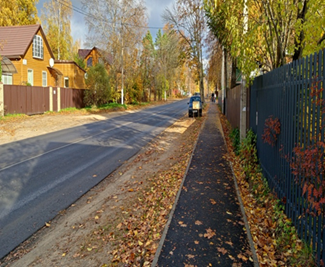 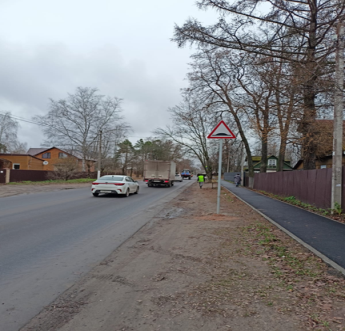 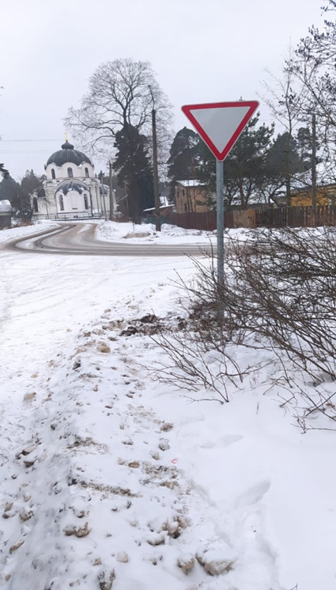 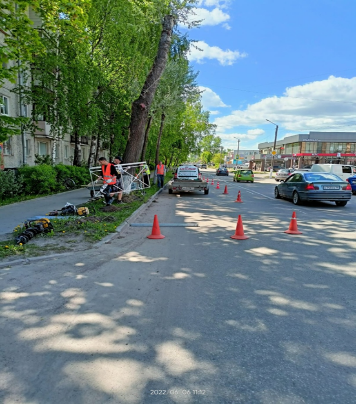 Муниципальная программа «Развитие культуры в Лужском городском поселении»
Расходы на оплату труда работников 
 учреждений культуры, тыс. руб.
Исполнение за 2022 год составило
176 860,8
 тыс. руб.
Средняя заработная плата,
 тыс. руб.
2020 год
2021 год
2022 год
* без учета внешних совместителей
Бюджет Лужского городского поселения за 2022 год
*В ходе исполнения бюджета в 2022 было принято 3 уточнения бюджета и внесены изменения в сводную бюджетную роспись без внесения изменений в решение о бюджете.
Муниципальный долг Лужского городского поселения
СПАСИБО ЗА ВНИМАНИЕ!